Manajemen Proyek Terintegrasi
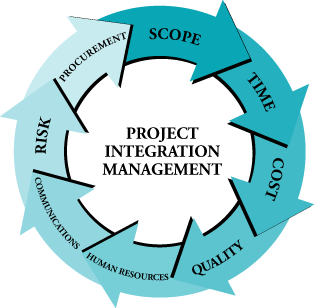 L. Erawan
IntegrasiTujuan, Proses, dan Area Pengetahuan
Mengintegrasikan manajemen proyek meliputi koordinasi semua area pengetahuan proyek ke  aktifitas-aktifitas dalam siklus proyek atau tahapan pelaksanaan proyek guna mencapai keberhasilan proyek sesuai dengan Tujuan  Proyek (kualitas, waktu, biaya, ruang lingkup).
...lanjutan
Untuk memperoleh hasil proyek yang berkualitas  sesuai standart, dapat diselesaikan tepat waktu, biaya sesuai anggaran dan ruang lingkup sesuai dengan kesepakatan membutuhkan proses pendefinisian, perencanaan,   pelaksanaan, pengendalian dan persetujuan (siklus proyek). Untuk masing-masing proses perlu pengelolaan ruang lingkup, kualitas, biaya, waktu, sumberdaya manusia, komunikasi, resiko dan manajemen pengadaan.
MPT
Tujuan Proyek:
Kualitas
Waktu
Biaya
Ruang Lingkup
M.  Scope
Manajemen Proyek  Terintegrasi
M. Biaya
M. Waktu
M. Mutu
M. Resiko
M. SDM
M. Komunikasi
M. Procurement
Inisiasi
Pelaksanaan
Pengendalian
Persetujuan
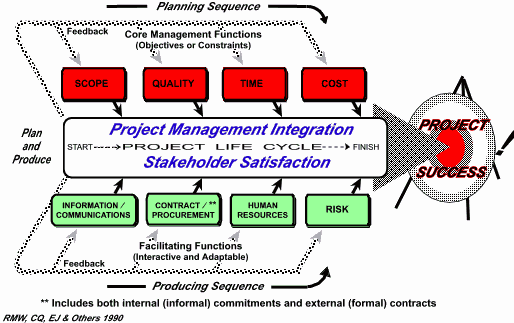 M. Ruang lingkup

Inisiasi ruang lingkup
PROSES INISIASI
M. Scope

Perencanaan scope
Definisi scope
M. Waktu

def. Aktifitas
Urutan aktifitas
Estimasi durasi
Pengembangan jadwal
M. Biaya

Perencanaan Sumber daya
Estimasi biaya
Penyusunan anggaran
Mutu

Perencanaan kualitas
PROSES PERENCANAAN
M. SDM

Perencanaan organisasi
Penyusunan staff
M. Komunikasi

Perencanaan  komunikasi
M. Resiko
Perencanaan manajemen resiko
Identifikasi resiko
Analisa resiko kualitatif
Analisa resiko kuantitatif
Perencanaan respon resiko
M. Pengadaan

Perencanaan  pengadaan
Perencanaan permintaan
M. Kualitas

Jaminan kualitas
PROSES PELAKSANAAN
M. SDM

Pengembangan tim
M. Komunikasi

Distribusi komunikasi
M. Pengadaan

Permintaan
Seleksi sumber daya
M. Scope

Verifikasi scope
Pengendalian perubahan scope
M. Waktu

Pengendalian jadwal
M. Biaya

Pengendalian biaya
Mutu

Pengendalian kualitas
PROSES PENGENDALIAN
M. Komunikasi

Pelaporan kinerja
M. Resiko

Monitoring dan pengendalian resiko
PROSES PERSETUJUAN
M. Komunikasi

Persetujuan administratif
M. Pengadaan

Penyelesaian kontrak
END